PATIENT CARE CENTERED INTERDISCIPLINARY TEAM APPROACHES: Patient Blood Management (PBM)
Berrin Günaydın, MD, PhD
Gazi University School of Medicine 
Department of Anesthesiology in Ankara, Turkey
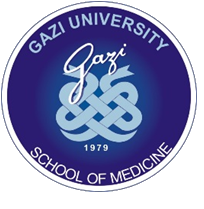 Declaration of conflict of interest
The presenter declares that she does not present conflicts of interest
Editor of PBM Guideline on Maternity and Obstetrics (Module 5) associated with technical assistance project on improving the blood transfusion management system in Turkey
Patient-Centered Care
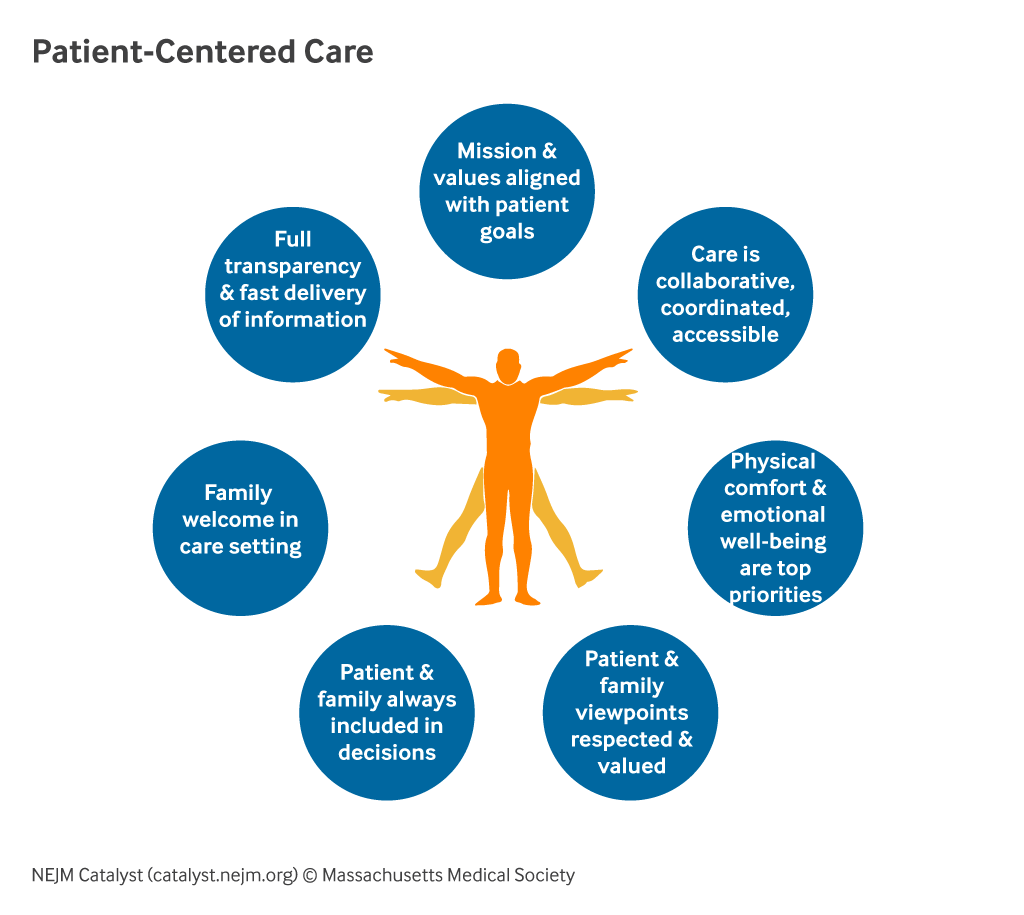 The health care system’s mission, vision, values, leadership, and quality-improvement drivers are aligned to patient-centered goals: 
collaboratively coordinated, and accessible
at the right time & right place that
focuses on physical comfort as well as emotional well-being of
patient and family preferences, values, respecting cultural traditions, and socioeconomic conditions 
patients and their families are an expected part of the care team and play a role in decisions 
information is shared fully and in a timely manner so that patients and their family members can make informed decisions
Targets
To improve both individual and population health outcomes
 Not only patients do benefit, but also providers-health care systems benefit through:
improved satisfaction scores among patients and their families
enhanced reputation of providers among health care consumers
better morale and productivity among clinicians and staff
improved resource allocation
reduced expenses and 
increased financial margins throughout the continuum of care
For teaching Patient-Centered Care
Continuum of care
Multidisciplinary health care team
Effective communication skills, advocacy skills and social understanding with patients of all ages and their families within diverse and multicultural contexts
Appropriate professional, ethical and gender competent behavior with patients and members of the health care team
Familiarity with the medico-legal responsibilities 
An awareness of health care quality improvement activities are required
[Speaker Notes: FOR………….required]
Multi-Disciplinary Team Approach
As disease management becomes increasingly complex, bringing together a group of experts, all of whom can independently contribute to a diagnosis and treatment strategy is important

Multidisciplinary discussion is mandatory to facilitate the delivery of timely management and treatment
[Speaker Notes: MDTA means…]
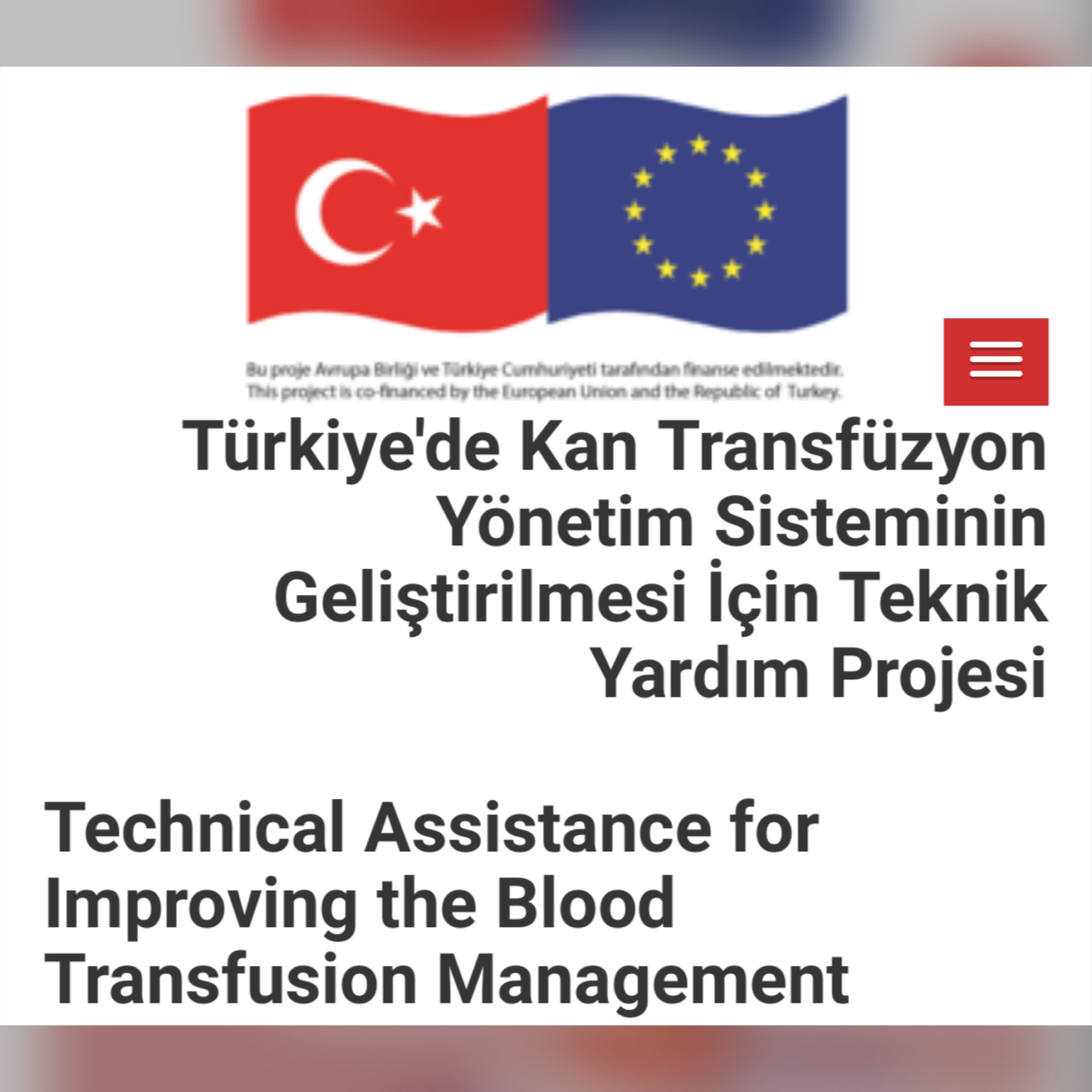 22 National Societies contributed 
6 Guidelines launched recently (January 2023)
Between March 20, 2019- March 20, 2022
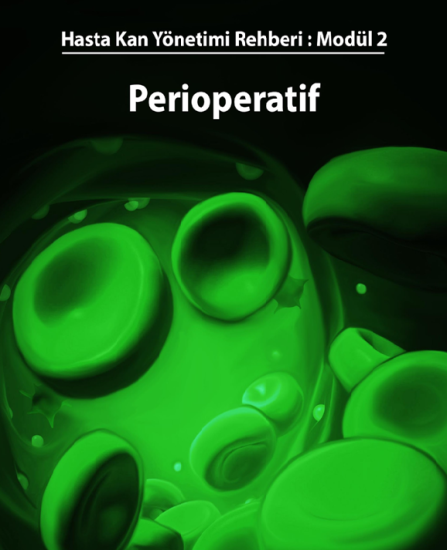 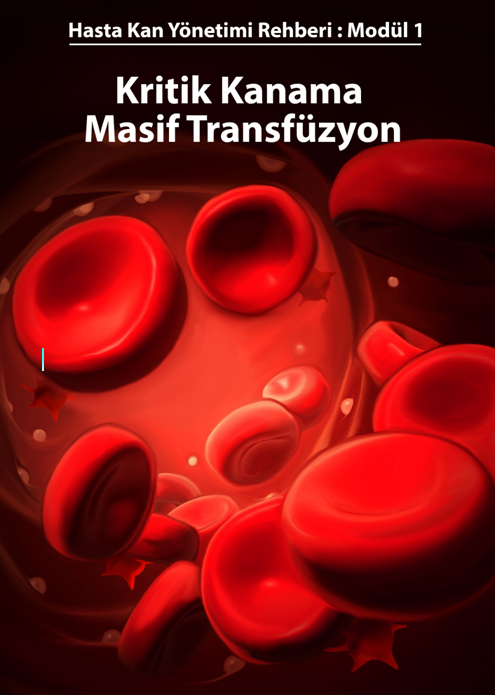 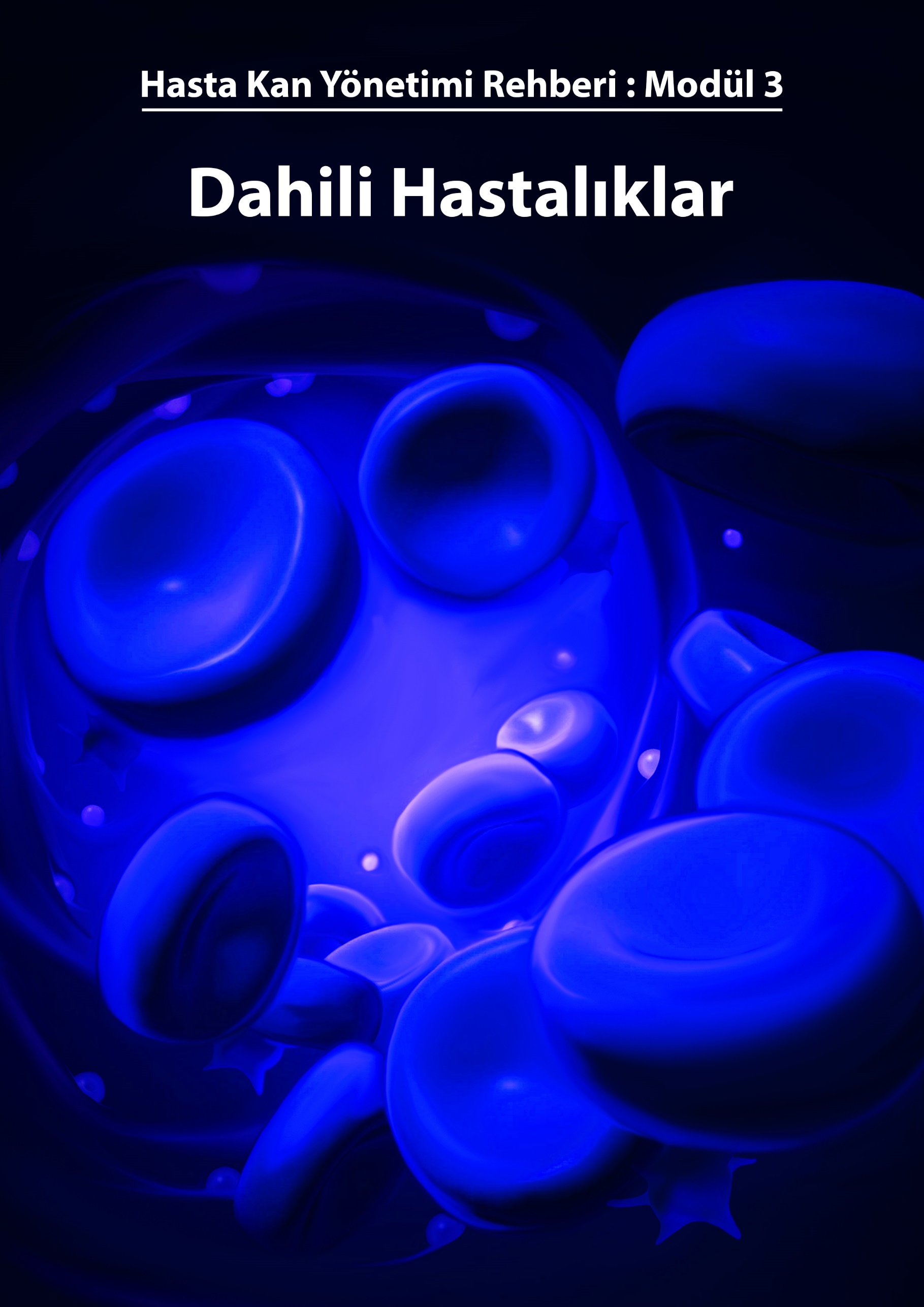 6 Guidelines Translated/Updated to prepare 6 National Guidelines
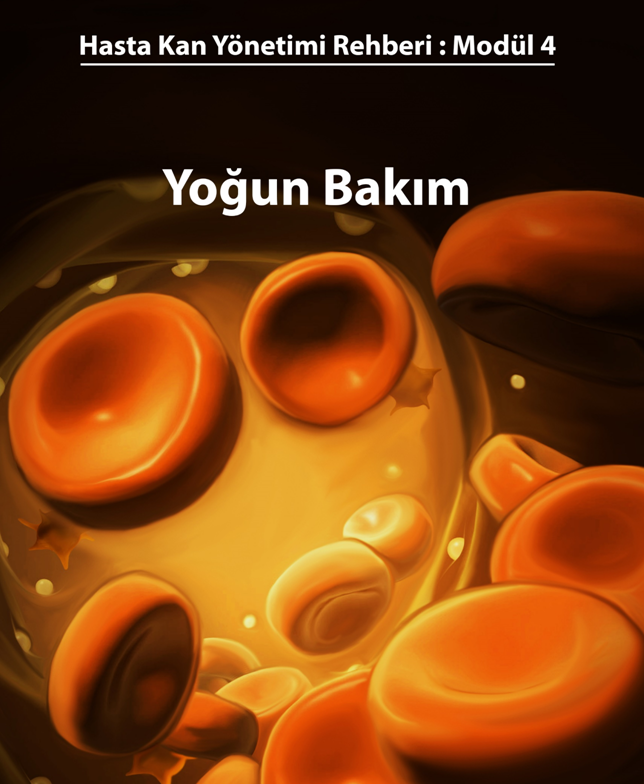 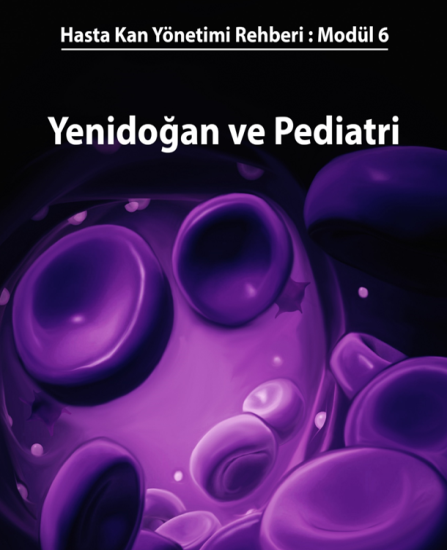 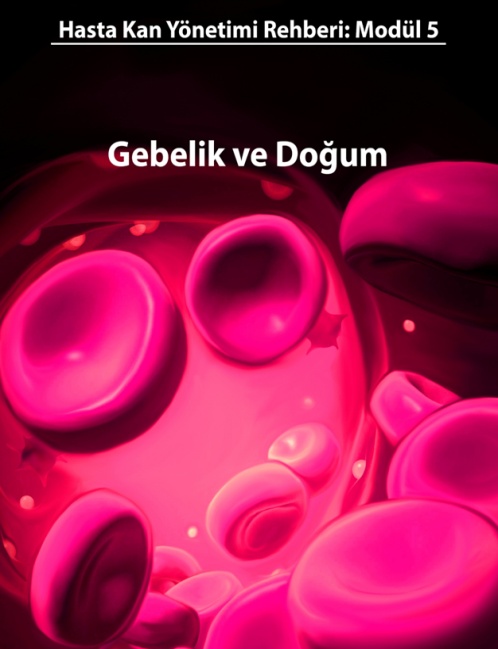 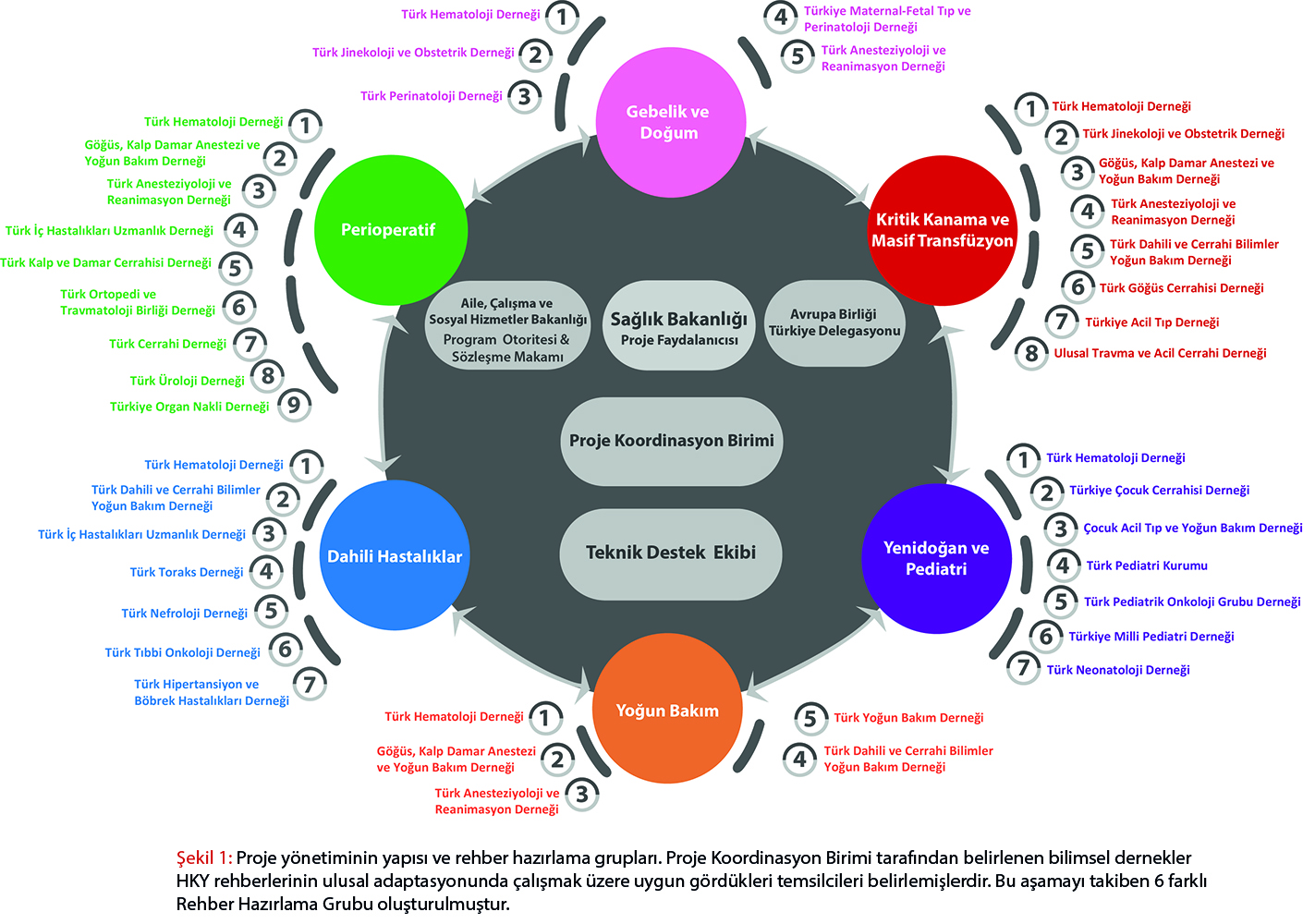 2020
Technical Assistance Project on improving the blood transfusion management system in Turkey
Prof.Dr.Berrin Günaydın
[Speaker Notes: Projeden beklenen çIktIlar
HKY strateji ve aksiyon planı ve KANITA DAYALI 6 FARKLI ULUSAL HKY REHBERLERİN HAZIRLANMASI
Anketlerle eğitim ihtiyaç analizleri/Transfüzyon zincirinde görev alan 2520 uzman hekime doğrudan; en az 7500 hekime web aracılığı ile eğitim]
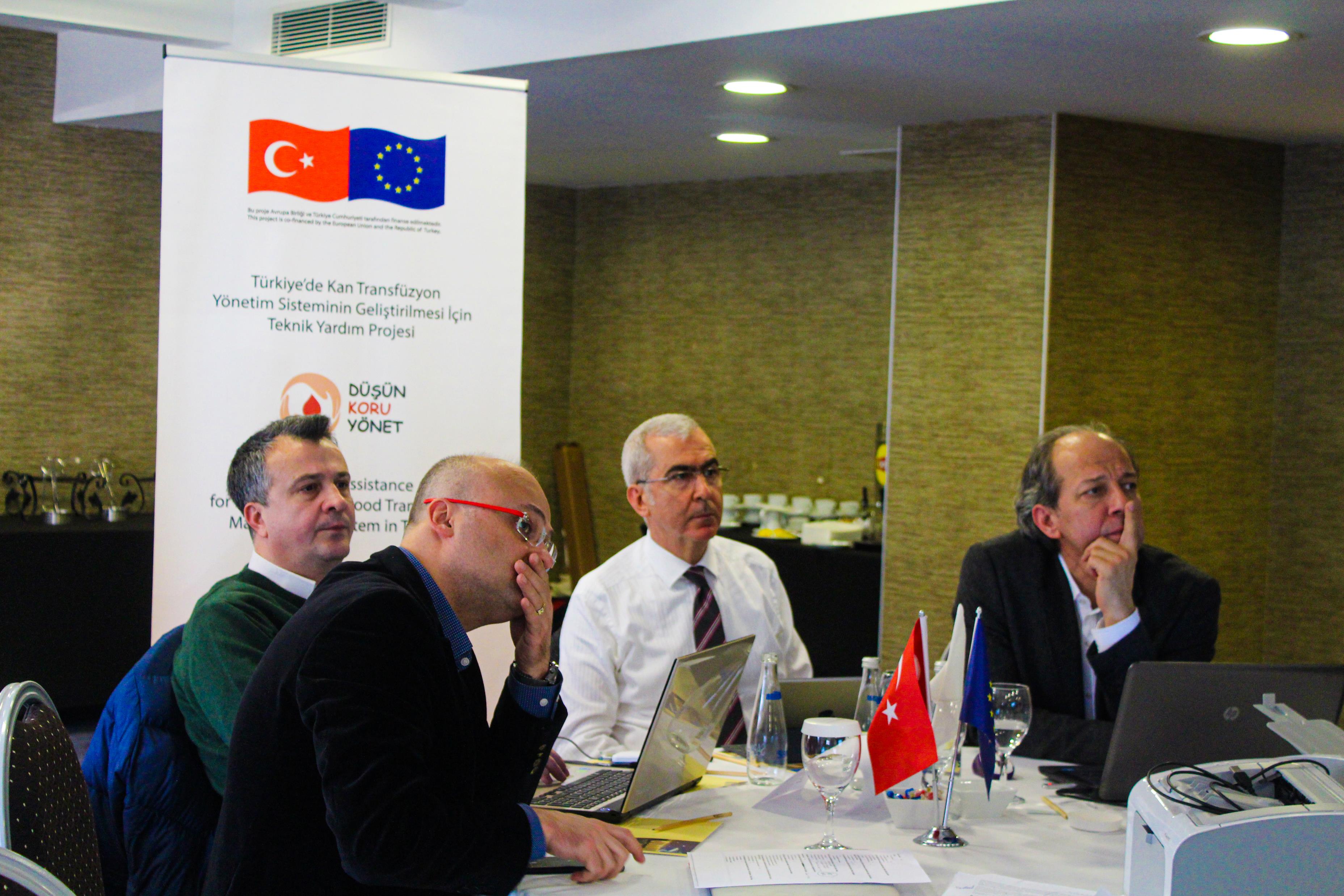 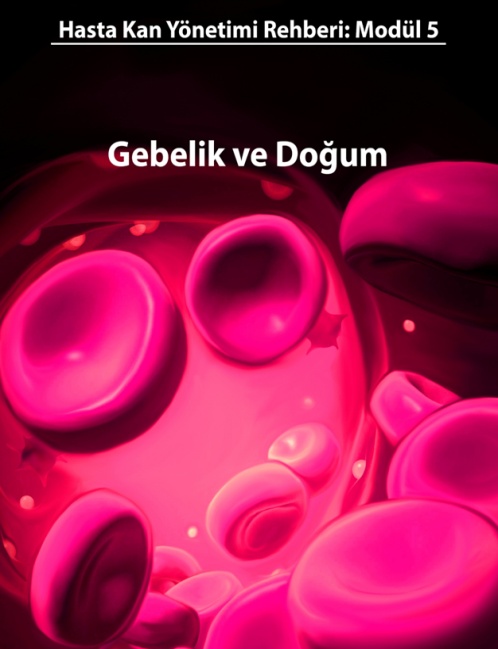 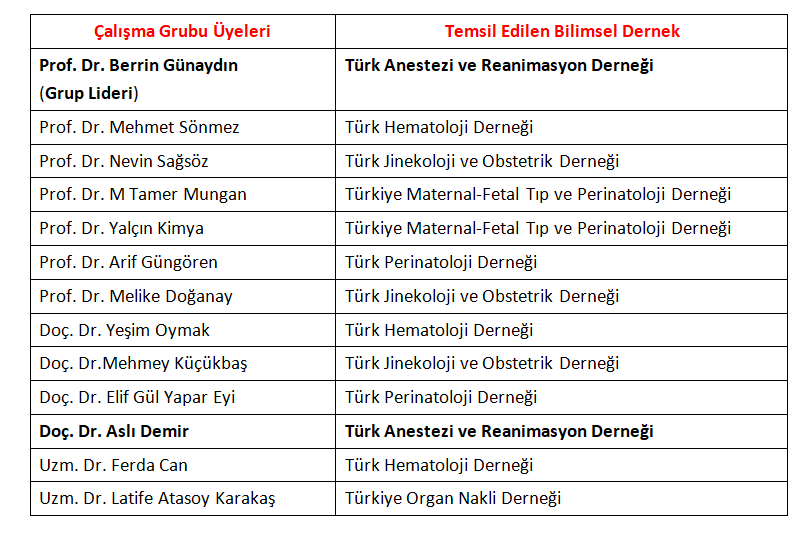 Prof.Berrin Gunaydın, 
Turkish Society of Anesthesiology & Reanimation 
Group leader
Maternity&Obstetrics
PBM GUİDELİNE
Module 5: PBM Guideline preparation team
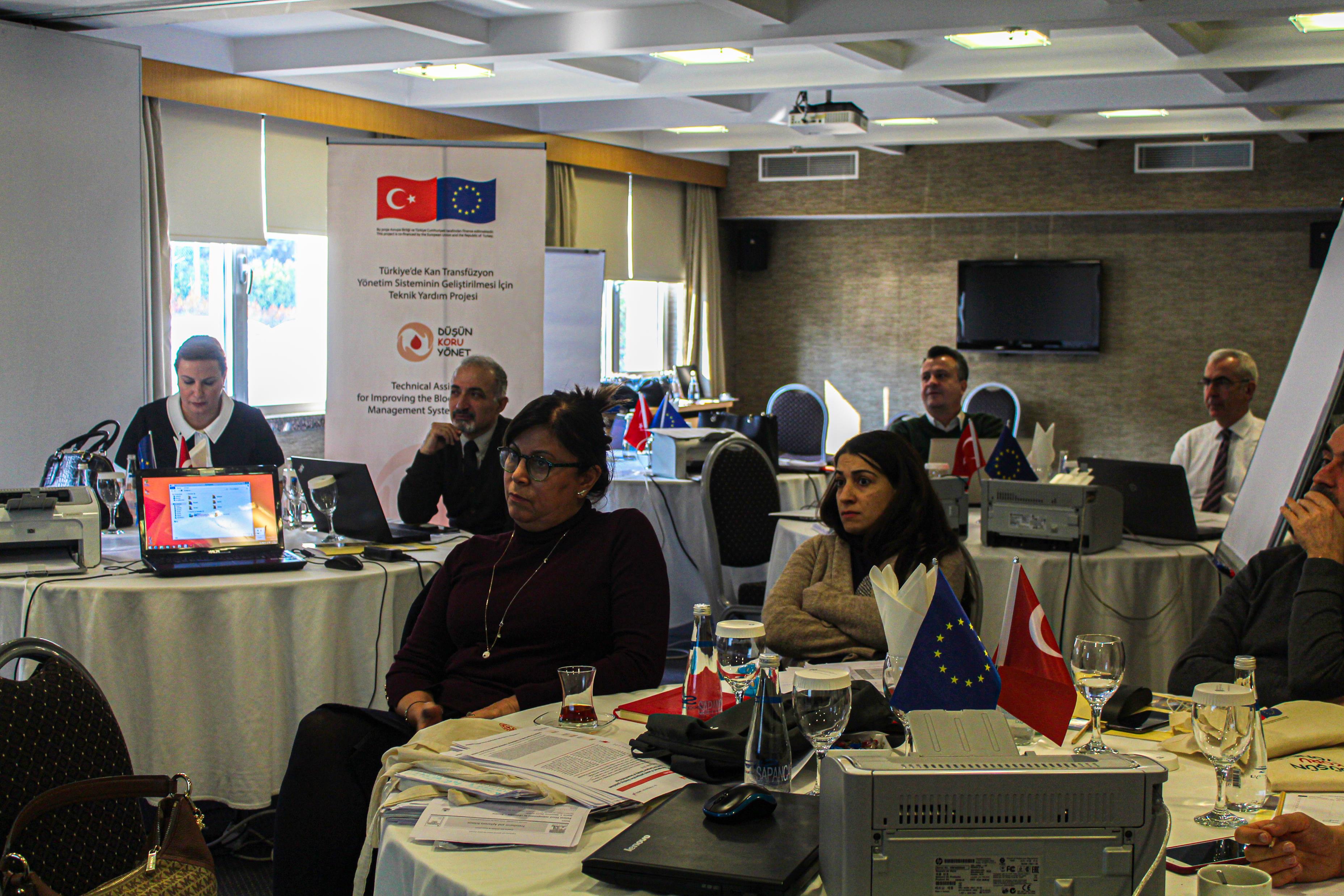 Prof.Dr.Berrin Günaydın
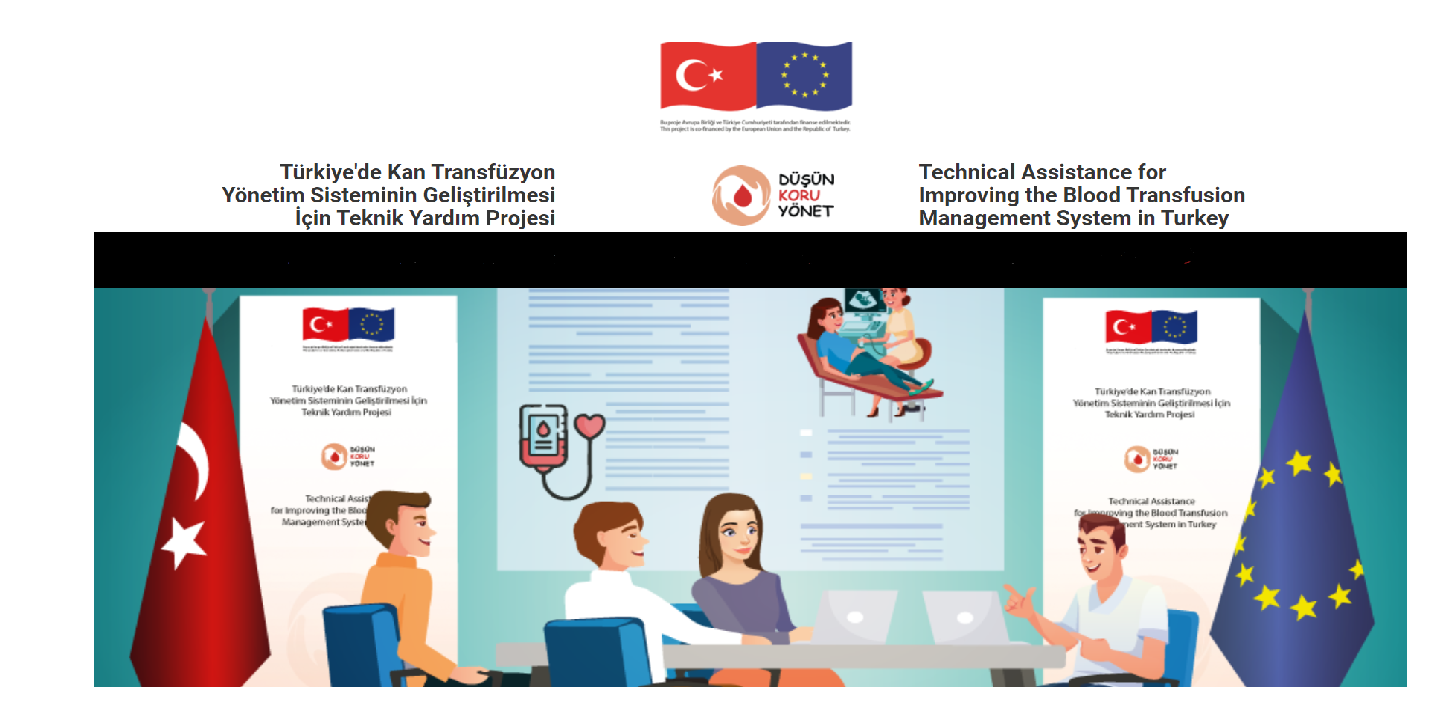 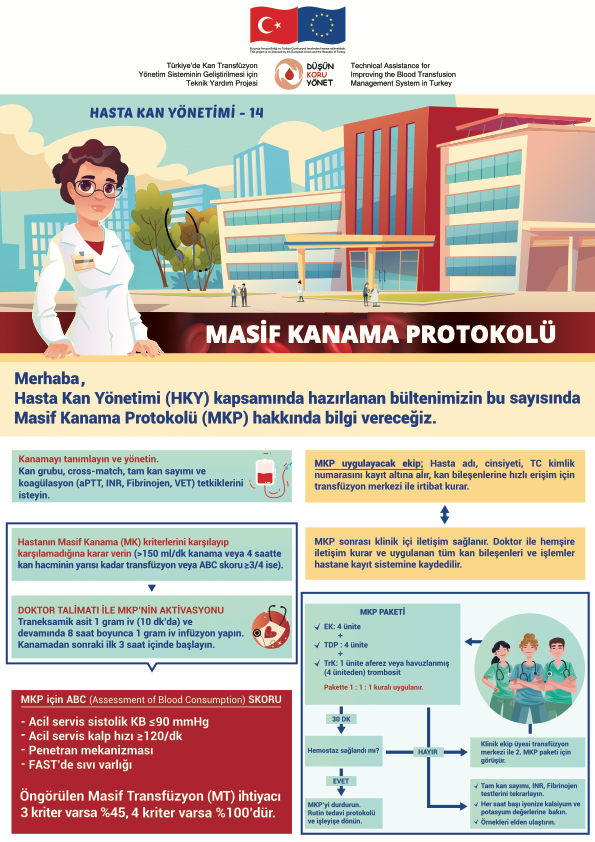 Critical Bleeding-
Massive transfusion
Maternity & Obstetrics
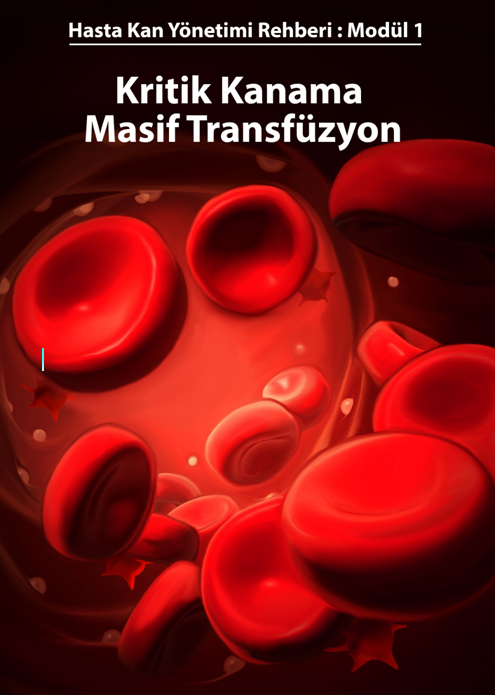 Online education (2 day long) to physicians
PBM Basics, national guidelines 
& interactive case scenarios for each module 
(pre-post tests & feedbacks)
https://hastakanyonetimi.saglik.gov.tr/
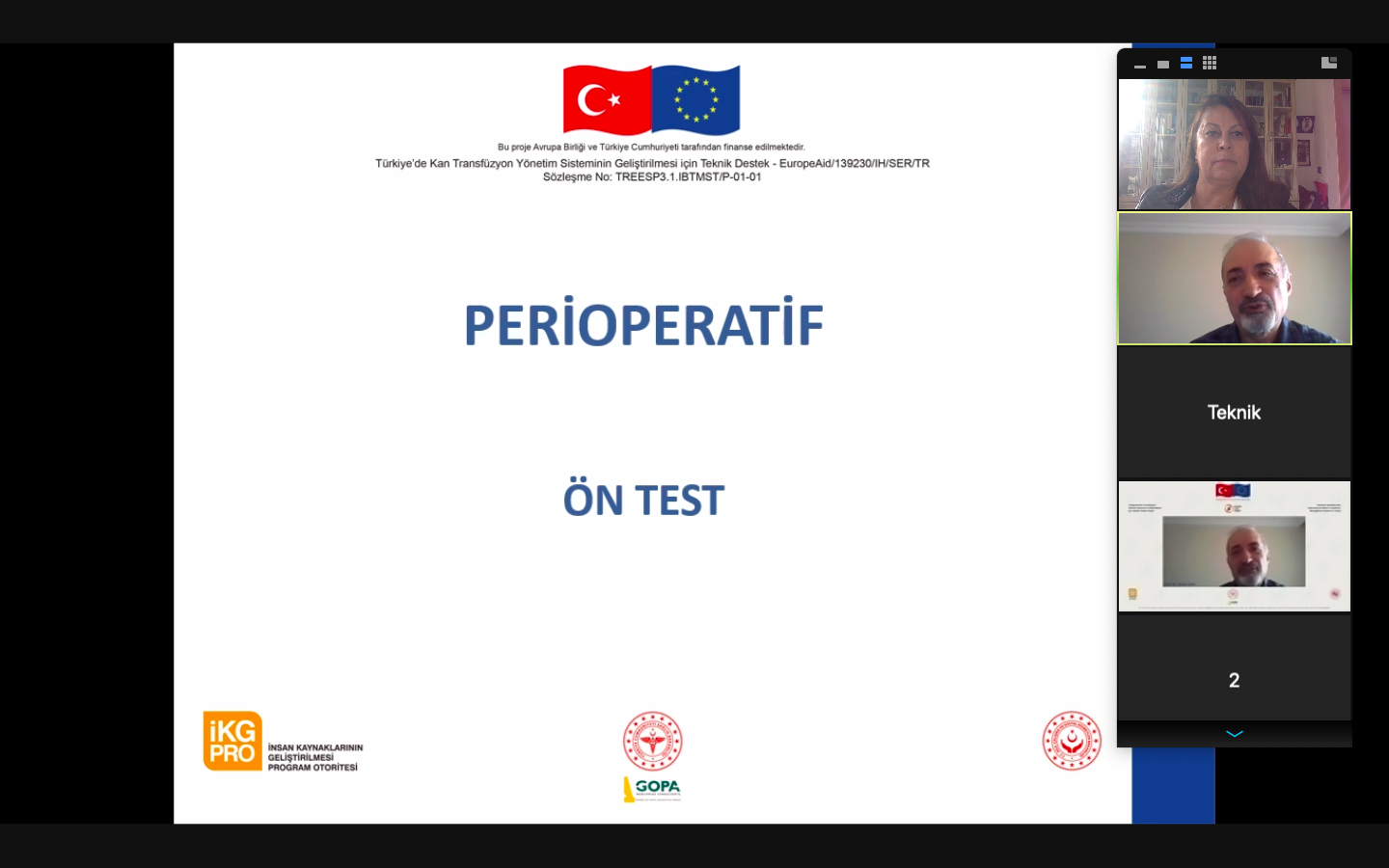 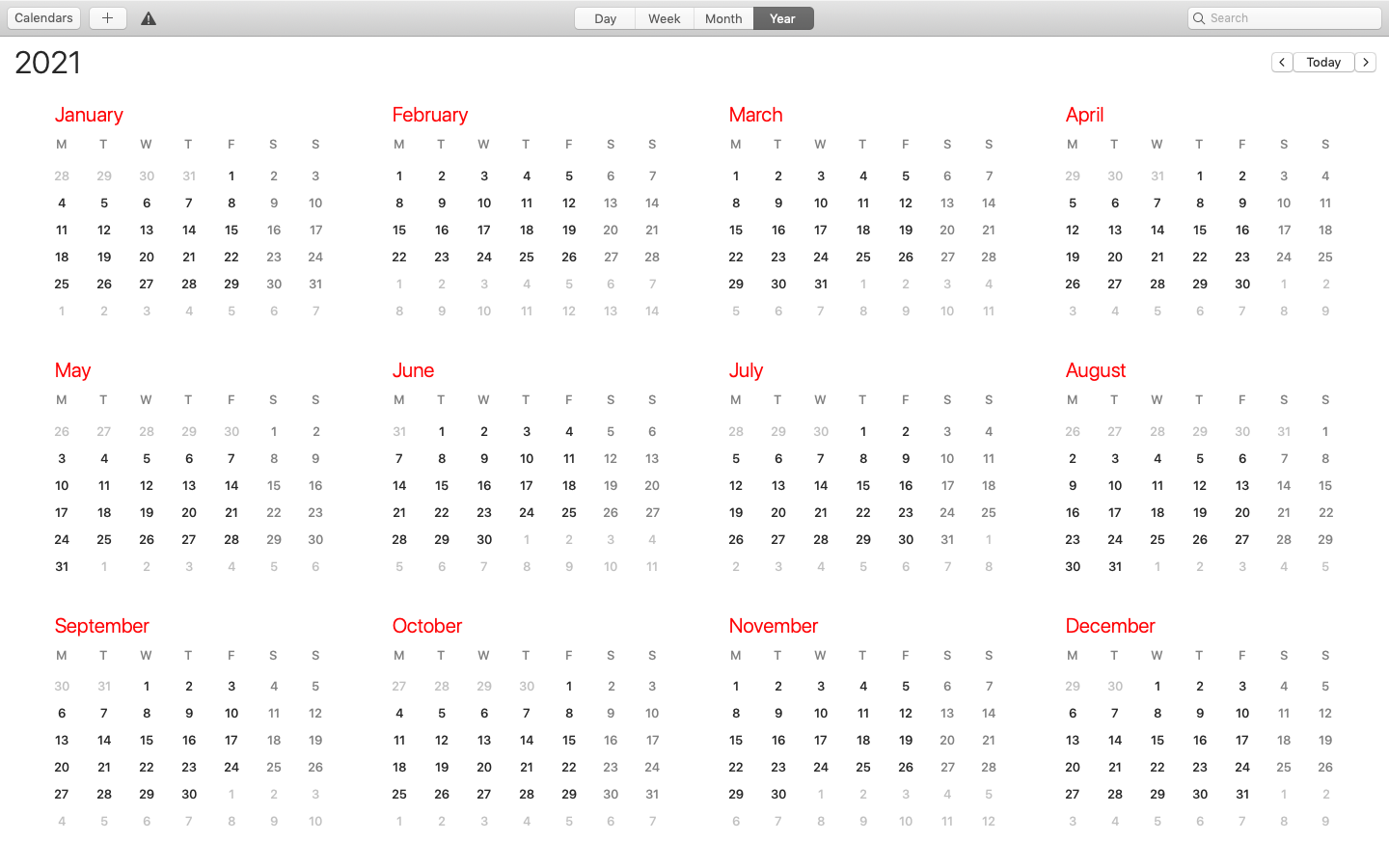 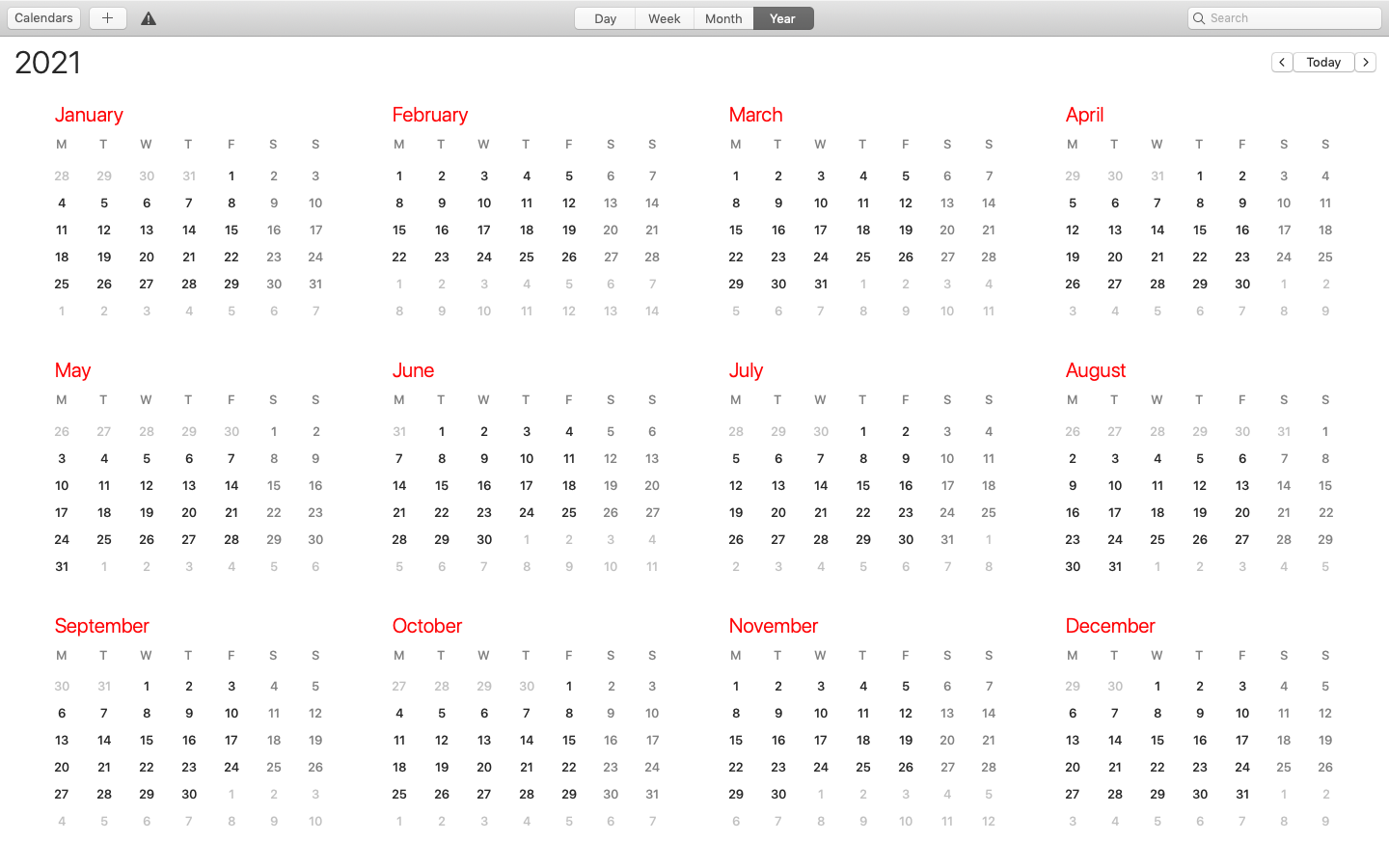 https://hastakanyonetimi.saglik.gov.tr/
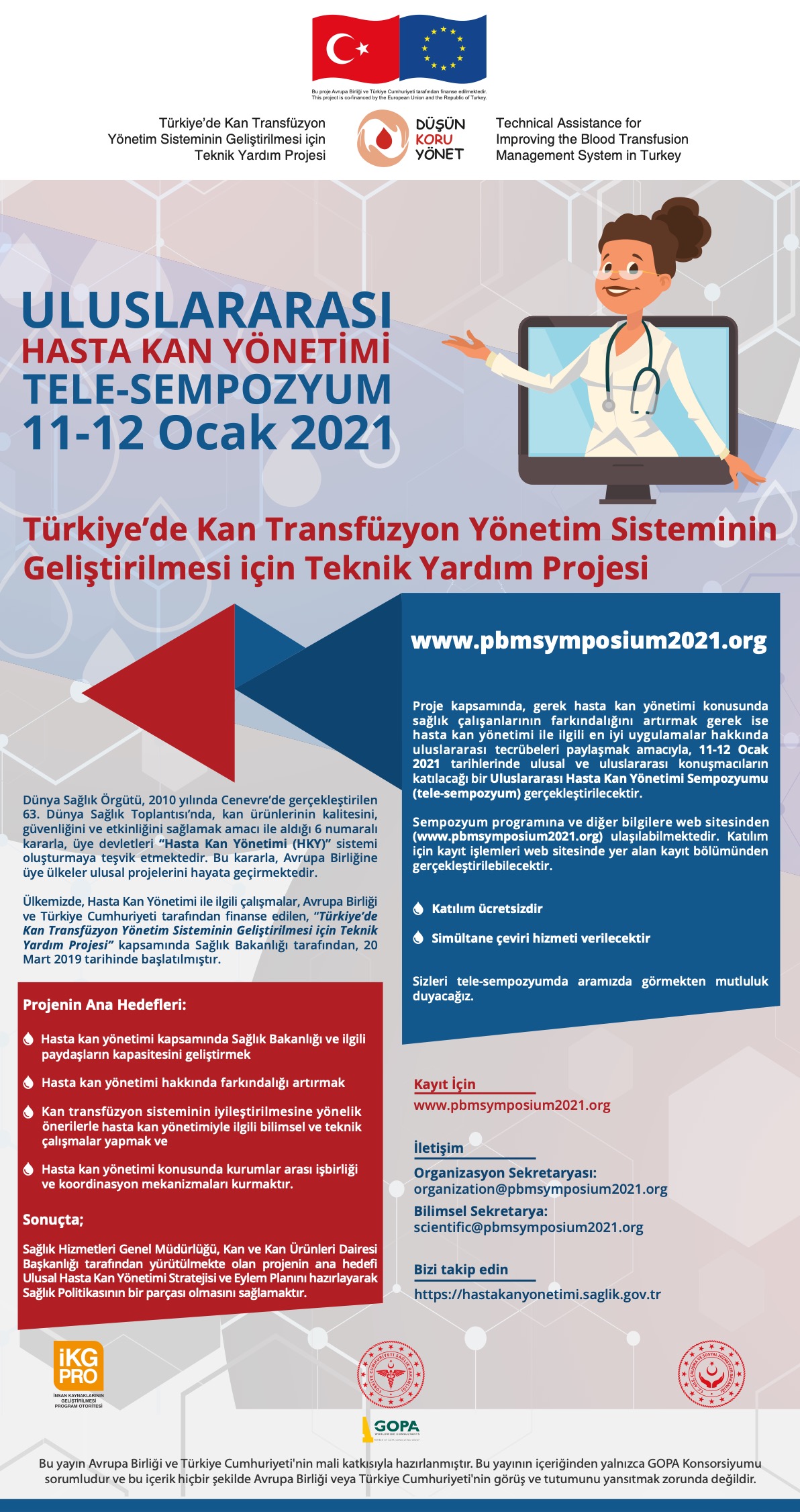 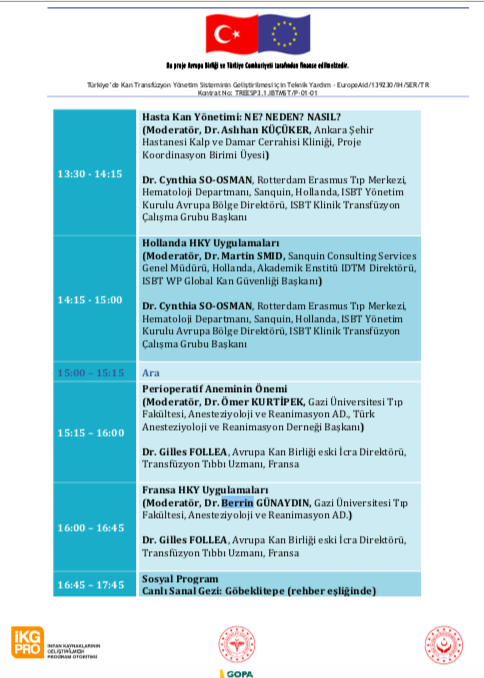 International PBM Tele-Symposium, January 11-12, 2021
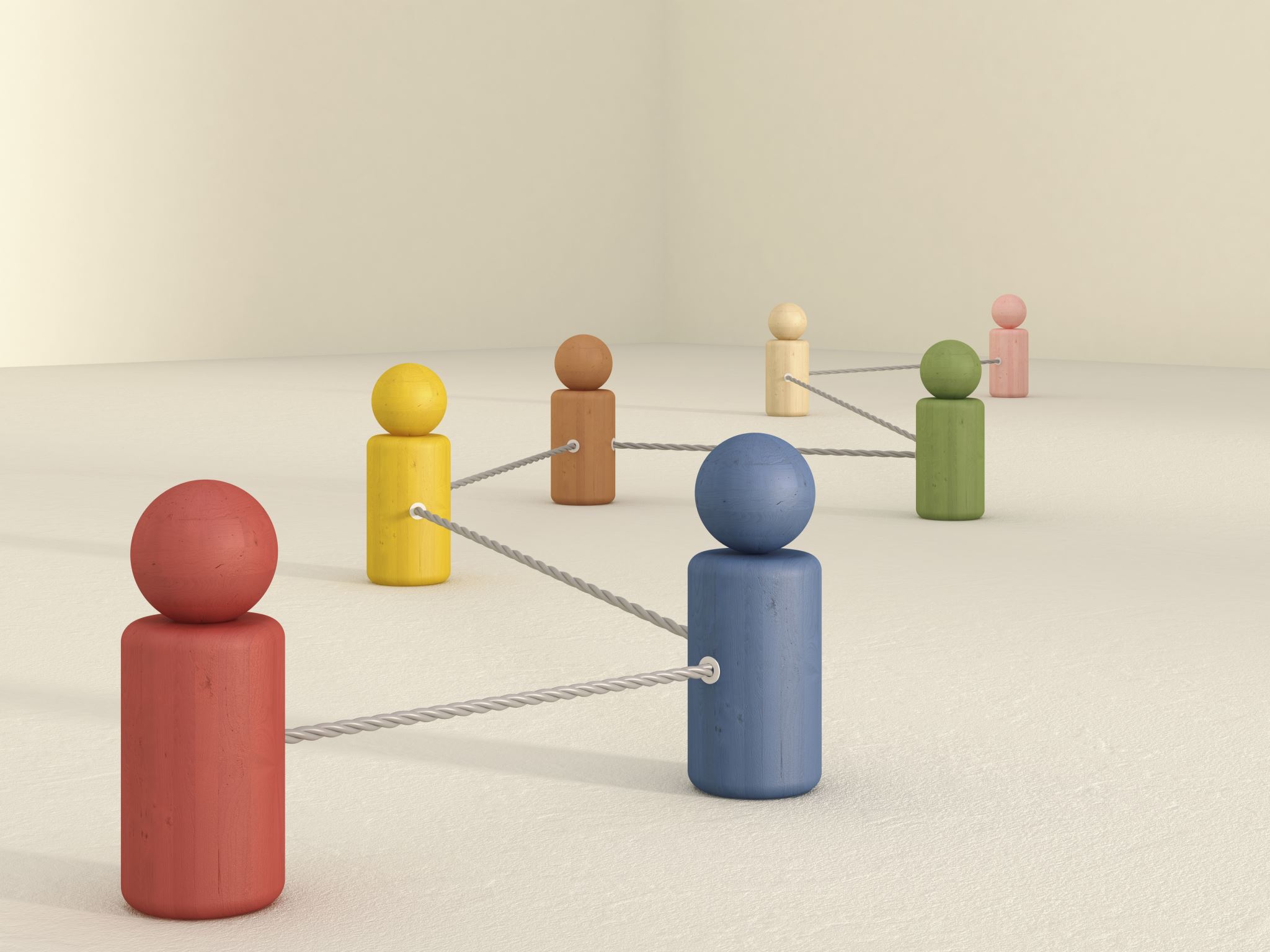 PcPBM
[Speaker Notes: There are couple of resasons why I would give this talk to YOU…1st; I have been the Task Force Coordinator of PBM Guideline : Maternity and Obstetrics and instructor of online PBM education in the country associated with Technical Assistance Project on improving the blood transfusion management system in Turkey. Because of this I have been one of the PBM implementors in Turkey and in Gazi University Hospital]
2005 PBM term was first used by James Isbister  in J Updates Blood Conservation & Transfusion Alternatives 

2010 World Health Assembly first approved PBM concept (Decision number WHA63.12)

2017 European Council first accepted PBM as a standard patient care

2020-2023 WHO indicated effective PBM implementation to optimize clinical practice of transfusion as a strategic objective
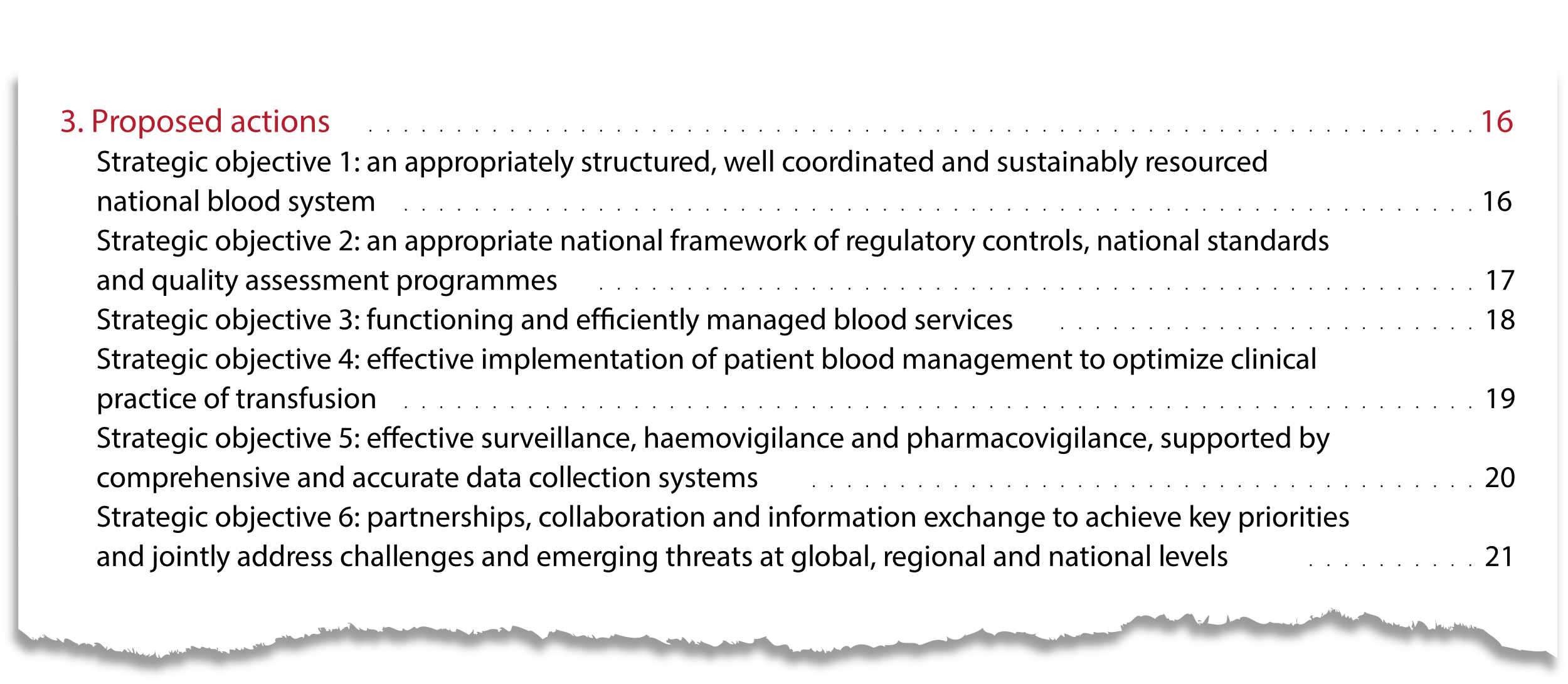 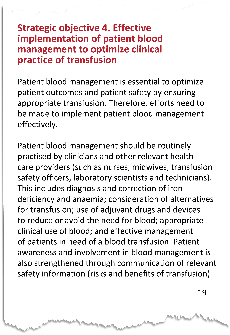 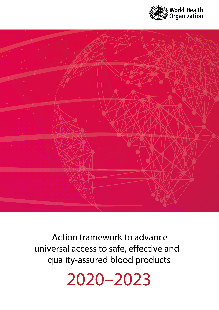 [Speaker Notes: HKY kavramı 2010 yılında Dünya Sağlık Asamblesi  tarafından WHA63.12 kararı ile onaylanmıştır. 2017 yılında Avrupa Komisyonu tarafından standart bakım modeli olarak önerilmiştir. 2020-2023'te güvenli, etkili ve kalitesigüvence altına alınmış kan bileşenlerine evrensel erişimi artırmak için son “Dünya Sağlık Örgütü (DSÖ) Eylem Çerçevesi”nde, HKY'nin etkin uygulanması 6 hedefin 1'i olarak listelenmiştir. Bu güçlü önerilere ve bunu gösteren mevcut kanıtlara karşın HKY modeli sadece bir seçenek değil, bir zorunluluktur.]
Definition of PBM
the timely application of evidence-based medical and surgical concepts designed to maintain hemoglobin concentration, optimize hemostasis, and minimize blood loss in an effort to improve patient outcomes by a multimodal and interdisciplinary team approach
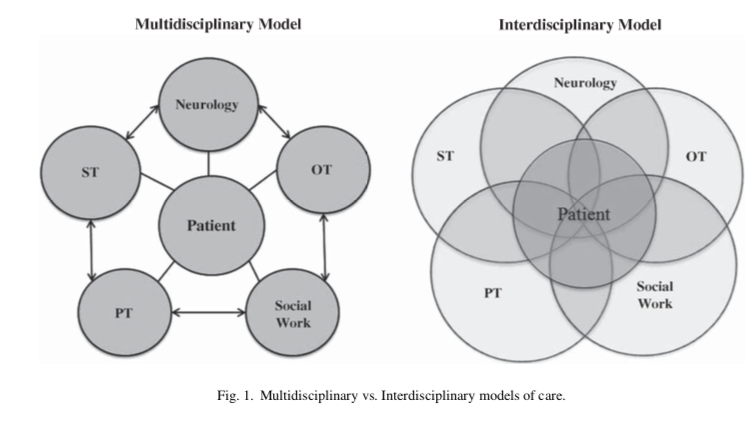 PcBM paradigm includes 4 guiding principles
II.Blood 
conservation
I. Management 
of anemia
Patient
III. Optimizing 
coagulation
IV. Patient-centered 
decision making
Patient-Centered Blood Management (PBM). Hohmuth et al. J Hospital Med 2014
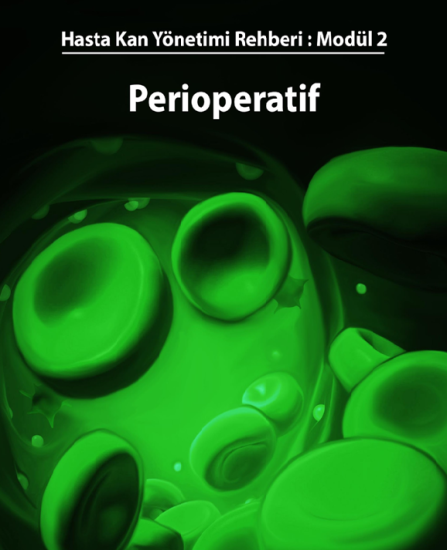 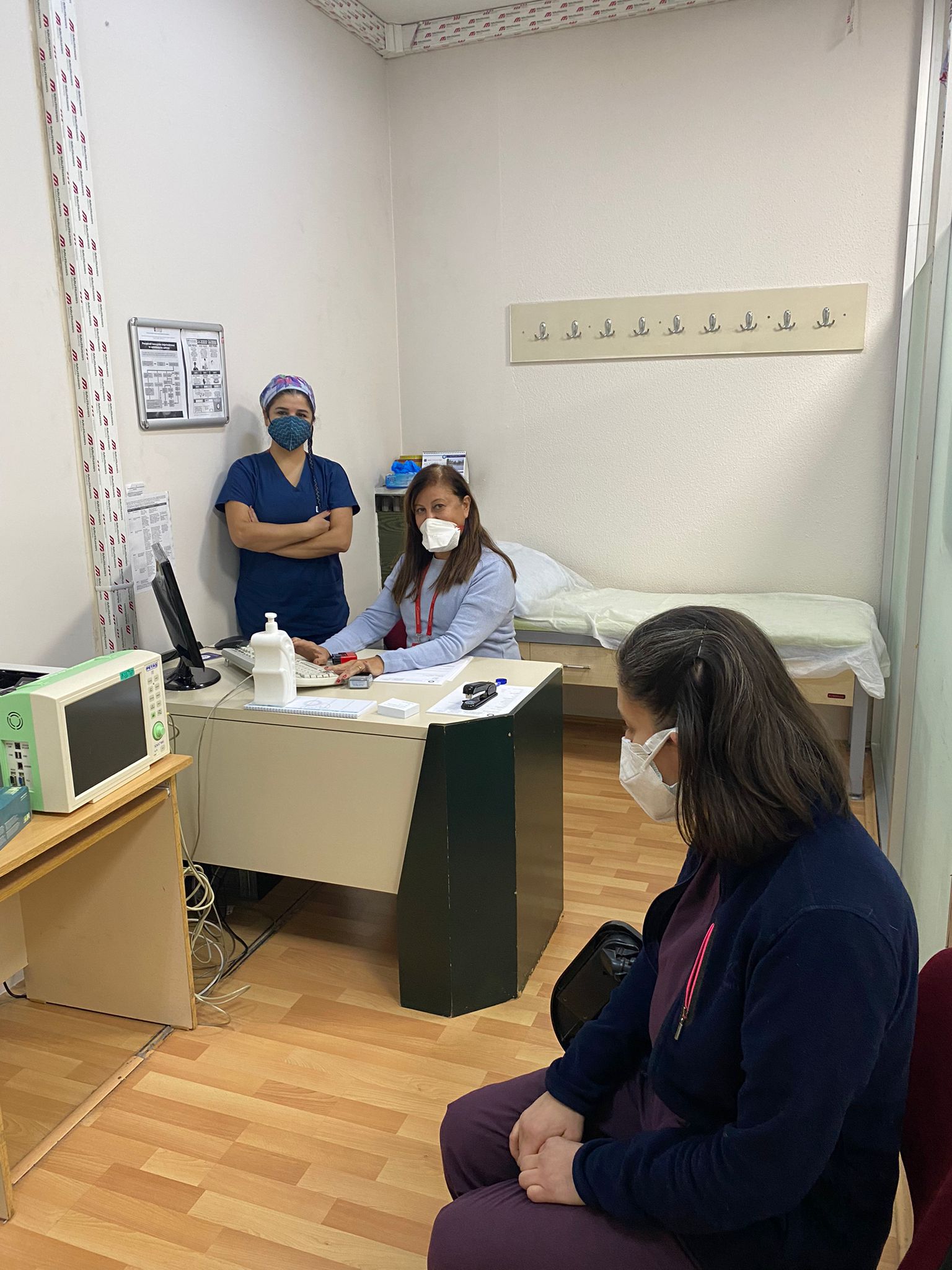 Adopting aPBM implementation
PBM 
Module 2
Perioperative
2
1
1
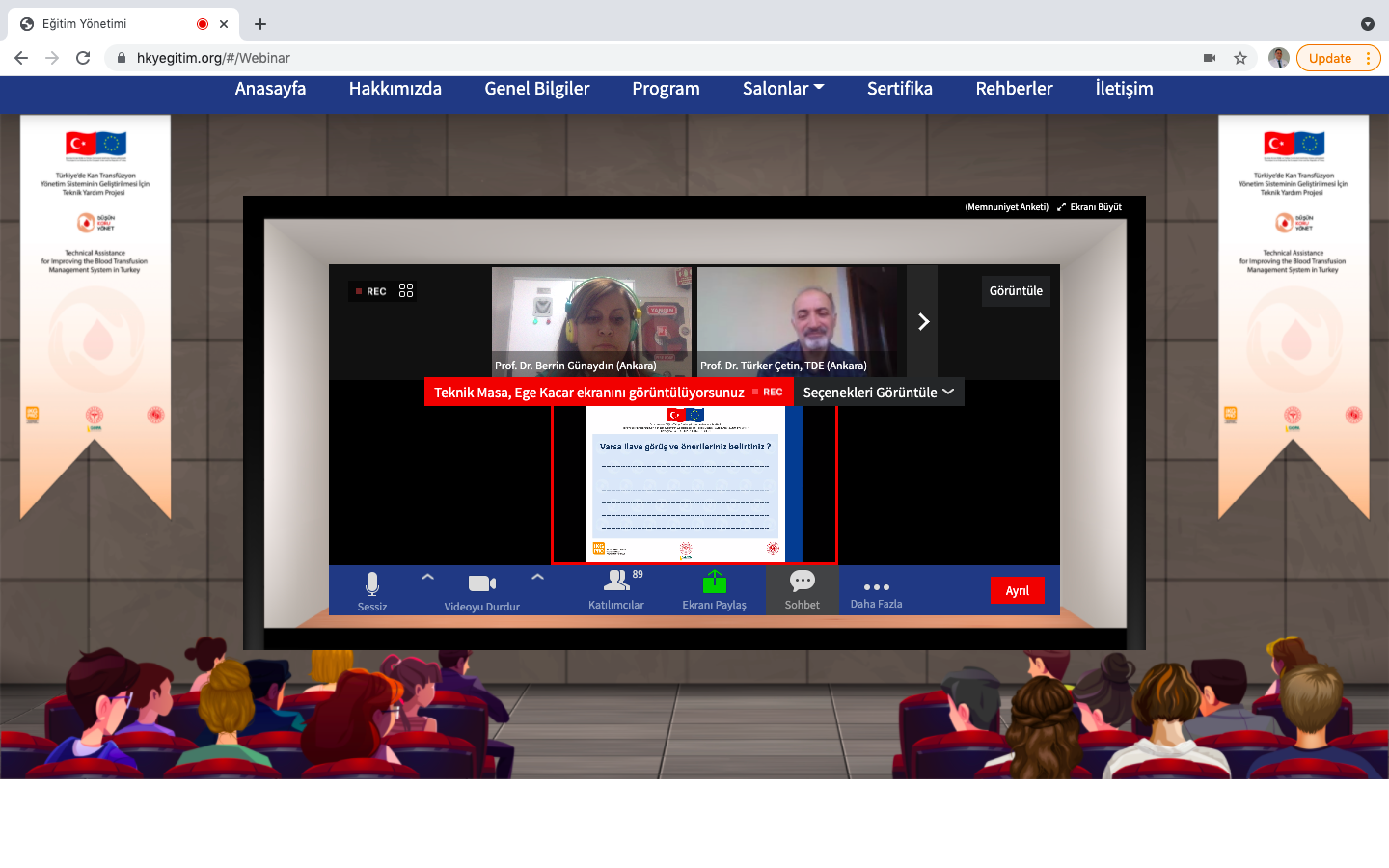 2
3
3
Management of Anemia: Preoperative Evaluation

Anemia Screening
Preoperative optimal levels for a surgical patient
History- physical exam - laboratory tests
CBC – Hb, MCV, MCHC
Reticulocyte count 
Ferritin concentration
Transferrin saturation or concentration
Serum iron & iron binding capacity
CRP 
Sedimentation rate
Vitamine B12 and Folate levels
Liver/renal/thyroid function tests 
LDH 
Indirect/total bilirubine
Depending on the type of surgery / timing,     all elective surgical patients should be evaluated 4-8 weeks before the operation in order to manage/optimize Hb-iron stores
Preoperative normal values are
Hb as 13 g/dL 
Ferritin >100 mcg/dL  
Transferrin Saturation >20%
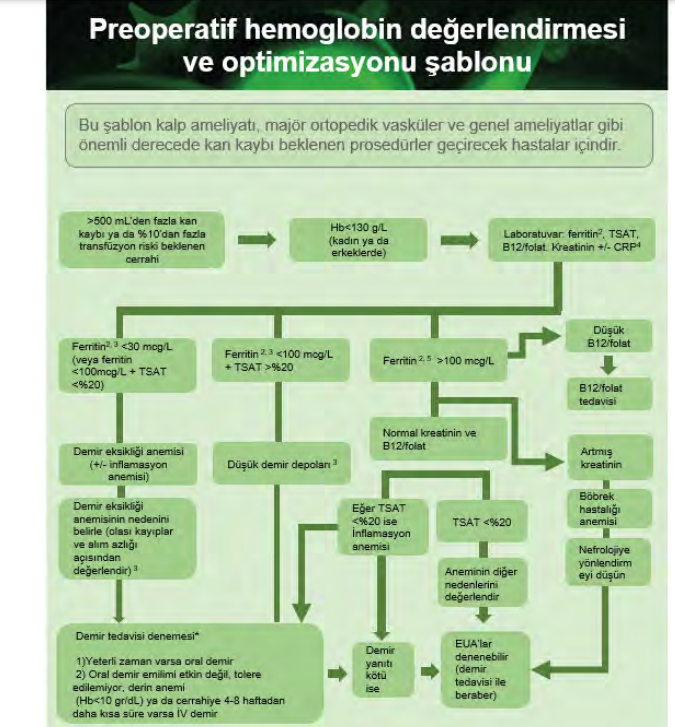 Management of Anemia
Preoperative Hb Assessment and Optimization Algorithm
Management of Anemia
Treatment of iron deficiency anemia
This algorithm is for significant blood loss is expected in patients undergoing cardiovascular, major orthopedics and general surgeries
Oral iron (elementary 80-100 mg) 
either in divided or single dose is used daily/every other day (response is evaluated after 1 month) 
IV iron is used if
oral iron is contraindicated
not tolerated / not effective 
rapid iron replacement is clinically important (eg. Surgery cannot be postponed <2 months and/or Hb<10 g/dL)
Transfusion risk >10% or estimated blood loss >500 ml?
Laboratory: ferritin, TSAT, Vit B12/folic acid, Creatinine +/-CRP
Hb<13 g/dL (male or female)
Perioperative
Low Vit B12 /folic acid
Ferritin < 30 mcg/L (or ferritin <100 mcg/L + TSAT <20%)
Ferritin < 100 mcg/L + TSAT >20%
Ferritin > 100 mcg/L
Vit B12/folic acid treatment
Normal creatinine and vit B12/folic acid
Iron deficiency anemia (+/- inflamation anemia)
Increased creatinine
Low iron stores
Renal disease anemia
identify the cause of low deficiency anemia (evaluate in terms of possible losses and low intake)
If TSAT <20%, inflamation anemia
TSAT <20%
Consider referral to nephrologist
Assess other cause of anemia
Iron therapy
Oral iron, if there is enough time
IV iron, if oral iron absorption is ineffective or not tolerated,  in the presence of severe anemia 4-8 weeks before surgery
EPO can be tried (with iron therapy)
Poor response to iron
Patient-Centered Blood Management (PBM). Hohmuth et al. J Hospital Med 2014
[Speaker Notes: This is the overview of management of preoperative anemia.]
Contraindications and dose regimen for FCM (ferric carboxymaltose)
Hypersensitivity to active substance
   or  to other parenteral iron products
Anemia not attributed to iron deficiency 
Evidence of iron overload or disturbances  in the utilization of iron
 Pregnancy 1st trimester category X,   2nd or 3rd trimester category C
Weekly max dose  1000 mg
Daily max dose  1000 mg (15 mg/kg)
How long does it take to reach optimal Hb levels using FCM in patients with iron deficiency anemia ?
Before surgery (preoperative)
After surgery (postoperative)
For a quick iron replacement (without contraindications) single dose of IV iron can increase 
Hb level  1.7- 3.2 g/ dL 
 Ferritin level 114 and 571 mcg/L
Transferrin saturation 7.2- 20% 
 Eestimated normalization of the Hb depends on the patient's comorbid conditions, the etiology of iron deficiency, and the dose of iron administered
1st week Hb 1-2 g/dL - 2nd week Hb 2-3 g/dL
Of note, increases can be faster in patients with occult iron deficiency without active bleeding!
Hb can increase 1.3- 4.7 g/dL within 2 - 4 weeks

Estimated normalization of Hb is between 1 to 4 weeks depending on the patient's comorbid conditions, the etiology of iron deficiency, and the dose of iron administered
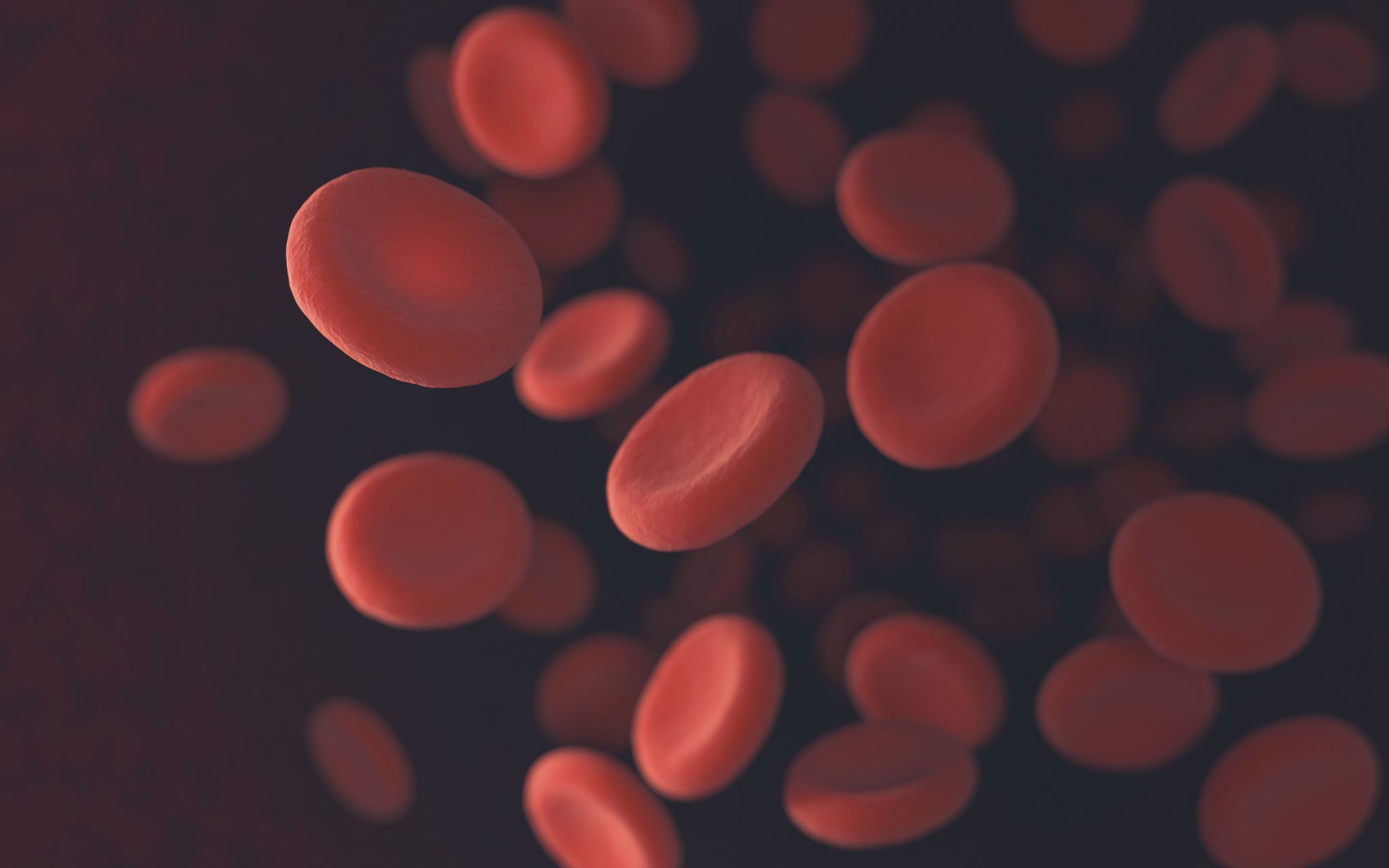 II. Blood conservation
Management of surgical bleeding to minimize intraoperative bleeding can be provided
Meticulous technique
Minimal invasive surgery
Reinfusion of shed blood
Topical hemosthatic/sealant agents
Electrocauter/coagulation, RF or Argon beam laser
Intraoperative cell salvage and ANH
Avoid/decrease blood transfusion (independent risk factor for respiratory complications, infection & ICU admission; twice risk  with >2 U blood transfusion)
Reduce phelebotomy volume-blood loss (independent predictor of transfusion need)
[Speaker Notes: Hospital acquired anemia is observed two thirds of the hospitalized patients; anemia of chronic disease and phelebotomi induced blood loss are the contributing factors consecutively.]
III. Optimization of coagulation1.Assess coagulation status2.Employ goal directed therapy3.Assess true cause of bleeding4.Consider rational use of FFP
[Speaker Notes: Warfarine, asprin, clopidogrel, LMWH, Fxa inhibiotrs, direct thrombin inhibitors, herbal supplements etc.
Discontinuation only cannot be enough, bridging and rapid revrsal may be qrequired prior to emergency surgery.]
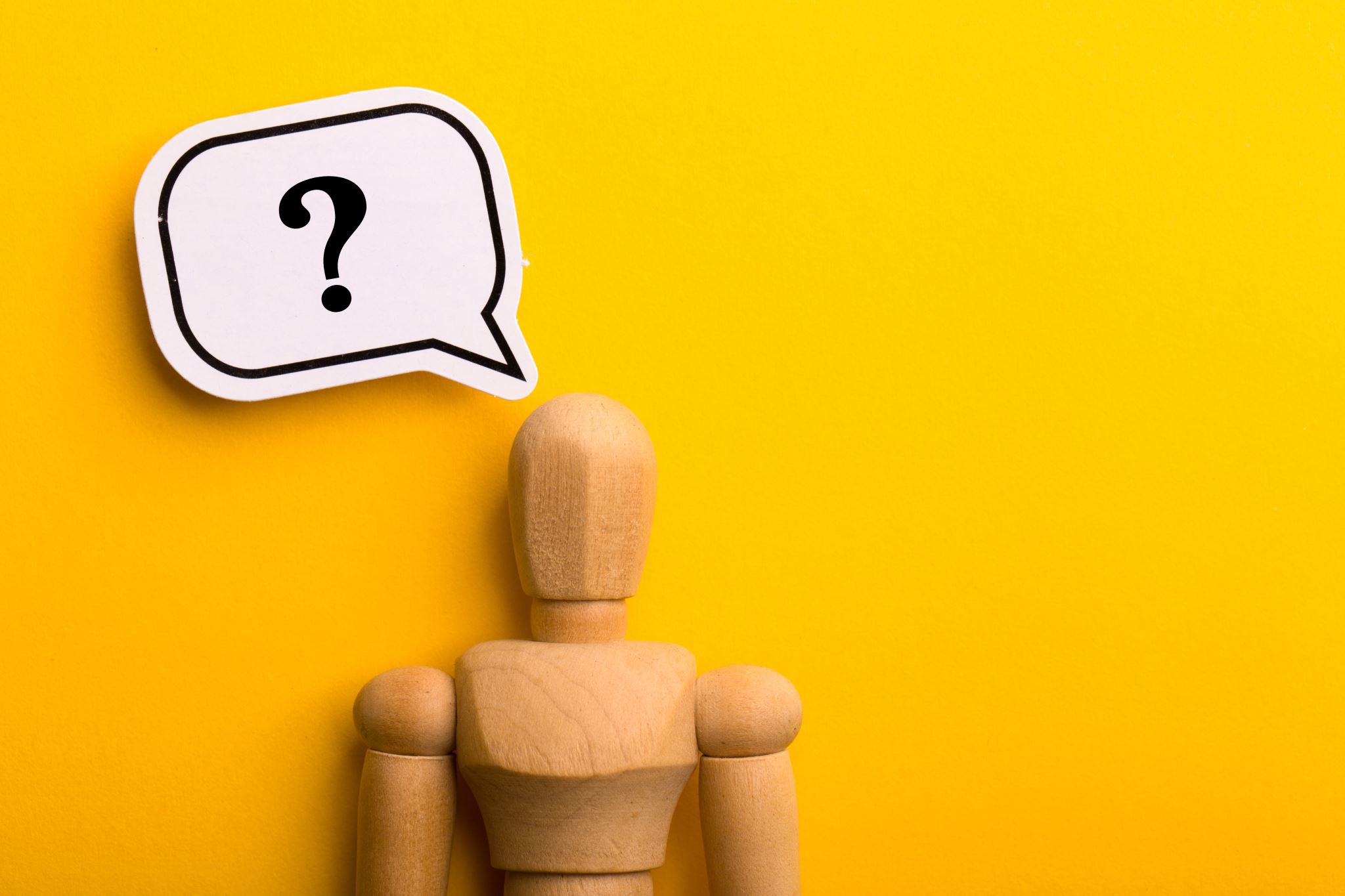 IV. Patient-centered decision making
Information about treatment, benefits and risks
Communication to tailor PBM approach due to specific religious and cultural factors
Written informed consent for transfusion
Obtaining a comprehensive informed consent with an open discussion between physician and patient is a vital component of patient centered decision making process
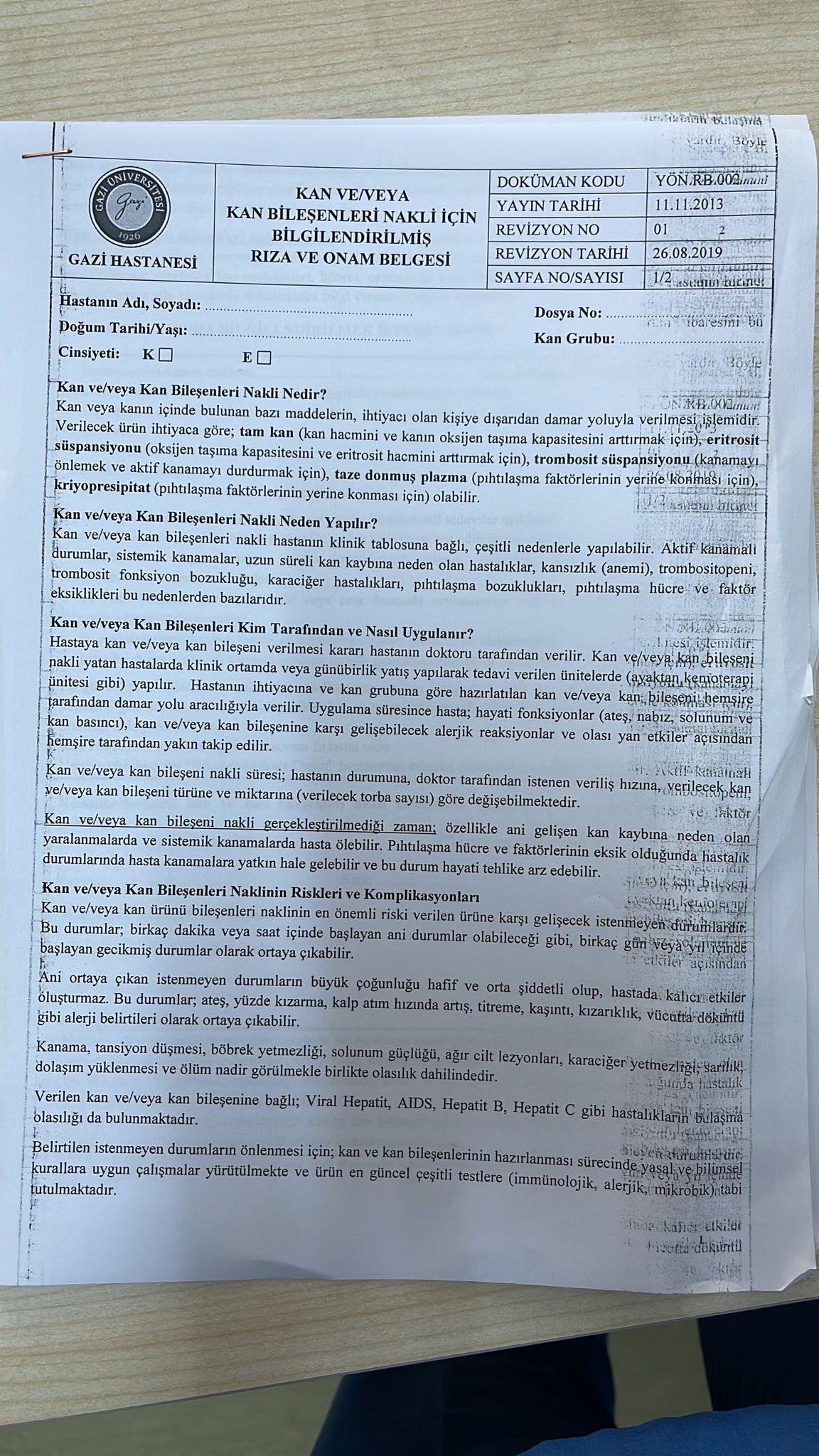 [Speaker Notes: Patients’ preferences, objectives and values]
Comments
In order to improve patient care centered PBM, a comprehensive  approach to the bleeding, coagulopathic, or anemic patient is suggested 

Due to inappropriate RBC transfusion related increased morbidity and/or mortality, conservative over a liberal transfusion approach is recommended

Although paradigm shift from standard transfusion practice to PcBM has accelareted worldwide, being a gold standard might take time…
Obrigado!
Berrin Gunaydin 
gunaydin@gazi.edu.tr